Salahaddin University College of AgricultureDepartment Plant Protection
Insect Taxonomy – Practical

2nd Class2017 - 2018
The principles of the classification of Insects Orders
The characters most useful for identifying insects to order are:-           
1-wings, their development, texture, venation and number.
2-Mouth parts, if they are chewing, sucking, or other modified type.
3-The kind of life history and immature stages
The classification of the insects Orders
Kingdom: Animalia
     Phylum: Arthropoda 
       Subphylum: Mandibulata or Uniramia
           Class: Insecta (is divided into (2) subclasses)
Subclass: Apterygota (which is divided into (4) Orders)
     Order: Thysanura (Bristetails)
     Order: Protura (Telsontails)
     Order: Diplura 
     Order: Collembola (Springtails)
1- Order: Thysanura (Silverfish)
The classification of order Thysanura
Kingdom Animalia   Phylum Arthropoda      Subphylum Hexapoda         Class Insecta            Order Thysanura (also known as Zygentoma)
             Family: Lepismatidae
              Genus: Lepisma 
                 Species: saccharina
The main characteristics of order: Thysanura1- Body elongated and oval shaped, soft, flatted from top to bottom.2- They are silvery to brown color. 3- have (2) long antenna and (3) long tail.
2- Order: Protura (Telsontails)
Scientific classification:-
Kingdom: Animalia
  Phylum: Arthropoda 
    Class: Insecta
      Order: Protura
         Main characteristic :-
1- tiny( less than 2 mm body length)
2- pale, usually white or off-white, soft body.
3- wingless, no eyes, no antenna
4- enlarged forelegs.
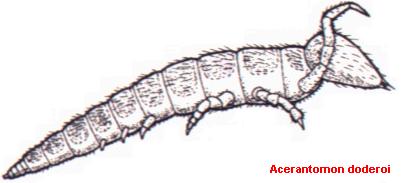 3- Order: Diplura
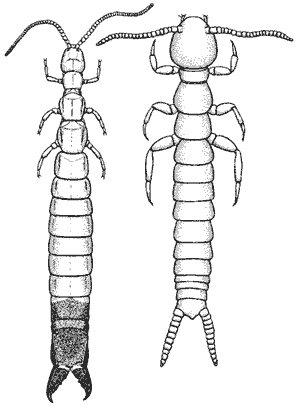 Scientific classification
Kingdom: Animalia
   Phylum: Arthropoda
     Class: Insecta
        Order: Diplura
Main characteristic
1- small narrow, elongate body, colourless.
2- wingless, eyes absent.
3- long antenna, and with (2) cerci.
4- Order: Collembola (Springtails)
Scientific classification
Kingdom: Animalia
   Phylum: Arthropoda
     Class: Insecta
       Subclass: Apterygota
         Family: Hypogastruridae
            Genus: Hypogastrura
               Species: nivicola
Main characteristic
1- antenna (4-6) segment and abdomen (6) segment.
2- Collophore in 1st abdominal segment.
3- Tenaculum in 3rd abdominal segment.
4- Furcula (Springtail) in 4th abdominal segment.
5- Body frequently covered with scales.
.                  Thorax        1    2   3    4   5   6
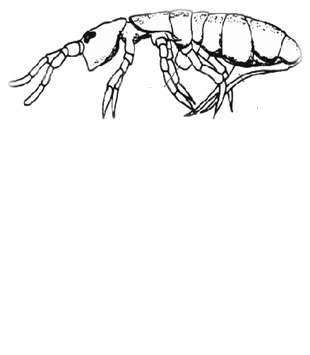 Collophore        Furcula (springtail)
The classification of the insect’s orders:
2- subclass: Pterygota is divided into two divisions:-
A- Division: Exopterygota- insects with simple metamorphosis
B- Division: Endopterygota- insects with complete metamorphosis
Note:- Each division contains many orders.
Division(A): Exopterygota Exopterygota includes these orders:
1- Order: Ephemeroptera
2- Order: Odonata
3- Order: Orthoptera
4- Order: Isoptera
5- Order: Dermaptera
6- Order: Mallophaga
7- Order: Anoplura
8- Order: Hemiptera
9- Order: Homoptera
10- Order: Thysanoptera
11- Order: Embioptera
12- Order: Pscoptera
13- Order: Zoraptera
Division (B): Endopterygota
1- Order: Coleoptera
2- Order: Lepidoptera
3- Order: Diptera
4- Order: Hymenoptera
5- Order: Neuroptera
6- Order: Siphonoptera
7- Order: Tricoptera
8- Order: Mecoptera
9- Order: Strepsiptera.
2- subclass: Pterygota1- Division: Exopterygota1- Order: Orthoptera
Classification of this order
Kingdom: Animalia
   Phylum: Arthropoda 
     Class: Insecta
        Order: Orthoptera
          1- Suborder: Ensifera
          2- Suborder: Caelifera
The characteristics of the order: Orthoptera
1- (2) pairs of wings or wingless.
2- The body elongated.
3- Many species have large long ovipositor as long as the body; the cerci are usually well developed
5- Mouth parts are of the chewing type.
6- incomplete metamorphosis.
1-suborder:Ensifera (divided into (4) Family are)
1-Family:Rhaphidophoridae (Cave [camel] crickets)


 
2-Family:Tettigoniidae (Long-horned grasshopper)
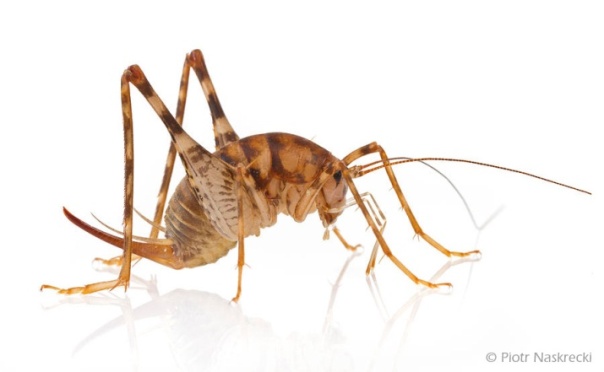 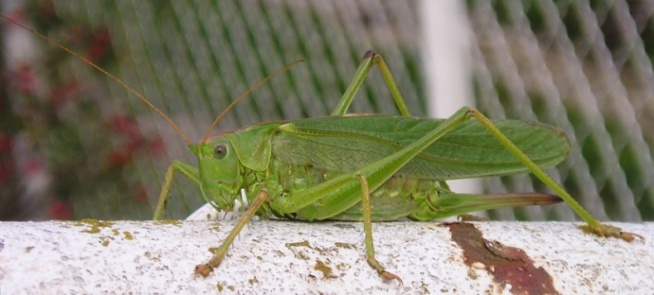 3-Family:Gryllidae (Crickets)
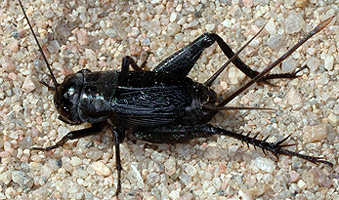 4-Family: Gryllotalpidae (Mole Crickets)
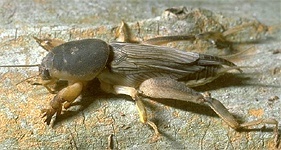 2-suborder:Caelifera (divided into (2) Family are)
1-Family:Tetrigidae



2-Family: Acrididae
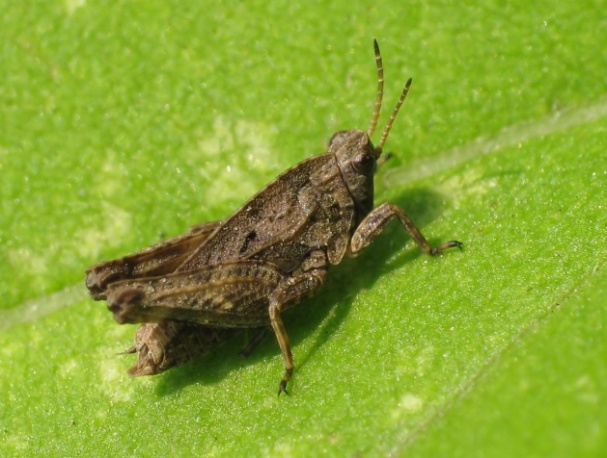 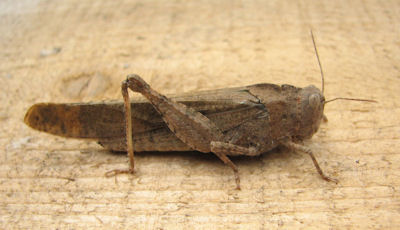 2- Order: Mantodea
Classification of this order
Kingdom: Animalia
   Phylum: Arthropoda 
      Class: Insecta
         Order: Mantodea
            Family: Mantidae
              Genus: Mantis
                 Species: religosa
Main characteristic of this order:-
1- Raptorial front legs with one or two rows of spines.
2- Forewings leathery hind wings membranous.
3- antenna filiform.
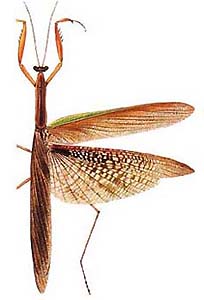 3- Order: Blattodea
Main characteristic of this order:
1- oval and flattened body shape.
2- Thorax covered by a large plate (Pronotum).
3- 2 Pairs of membranous wing; long antenna; prominent cerci.
Family: Blattidae1- Example: Periplanata Americana (American cockroach)
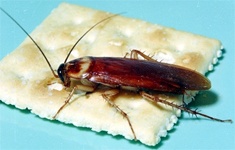 2- Blattela germanica


3- Blattela orientalis
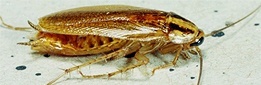 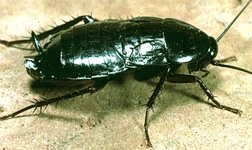 4- Order: Phasmatodea (stick and leaf insects)
Main characteristic of this order:
1- Body shape variable most are elongate ; cylindrical or flattened and resemble sticks , leaves or grass.
2- 2 pairs of wing some species are wingless; wings when present consist of short, hardened forewings hind wing large membranous.
3- antenna filiform.
Family: PhasmatinaeCtenomorphodes tessulatus
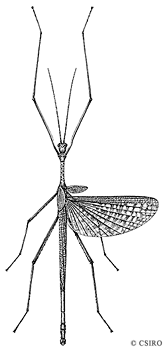 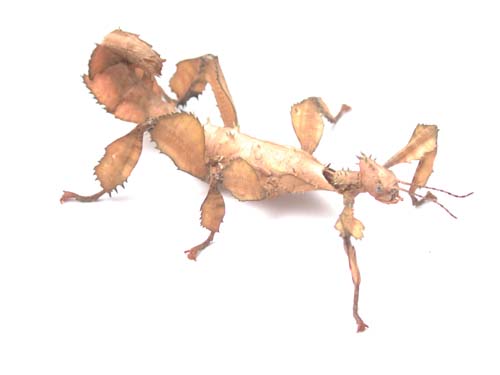 5- Order: Dermaptera (Earwigs)
Main characteristic of this order:
1- Flattened elongated body.
2- 2 pair of wings, forewings short hardened and hind wings membranous.
3- Heavily sclerotised pincer-like cerci; Females have straight cerci and Males have curved cerci. 
There are (3) family are:
1- Family: Labiduridae (Reddish-brown earwigs with long cerci)
Labidura riparia
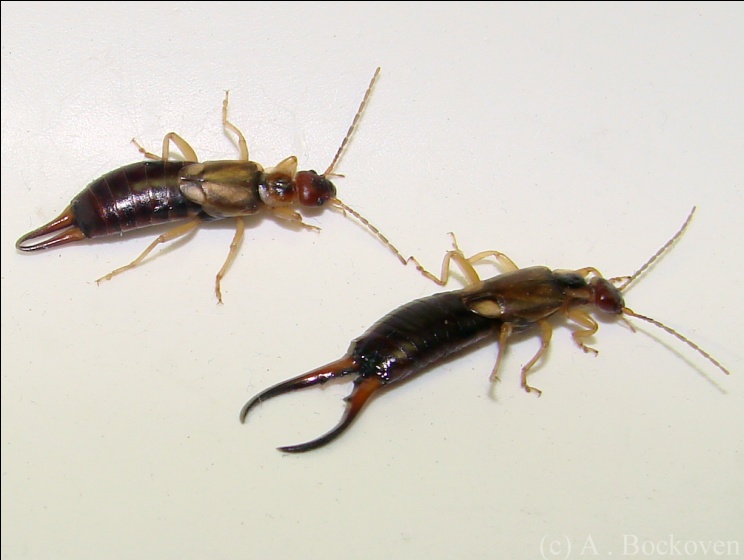